Γραμματισμός και σχεδιασμός γλωσσικού μαθήματος:5.Πολυγραμματισμοί
Υπεύθυνος Καθηγητής: Γιώργος Ανδρουλάκης
ΠΤΔΕ Πανεπιστήμιο Θεσσαλίας
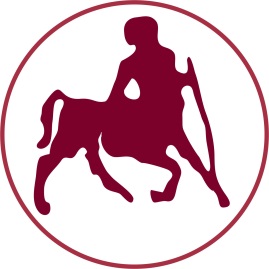 Αρχές της παιδαγωγικής των πολυγραμματισμών (1)
H παιδαγωγική πρέπει να: 

συνεργαστεί και να οικοδομήσει πάνω στους πόρους λόγου, καθώς και στα ρεπερτόρια της πολιτισμικής πρακτικής που οι διδασκόμενοι φέρουν μαζί τους στο σχολείο,
είναι δομημένη και σαφής,
να εμβυθίζει τους μαθητές σε ουσιαστικές καθημερινές πρακτικές κατασκευής νοήματος χρησιμοποιώντας ένα ευρύ φάσμα μέσων.
Αρχές της παιδαγωγικής των πολυγραμματισμών (2)
είναι μια σημαντική πολιτισμική δράση και πρέπει να παράγει σχέδια για μια τέτοια δράση
στοχεύσει προς πρακτικές που απαιτούνται για την κατασκευή και τη διαπραγμάτευση νέων ειδών ταυτότητας, κοινωνικών σχέσεων και παραγωγικής εργασίας.
Η ΕΝΝΟΙΑ ΤΟΥ ΣΧΕΔΙΟΥ ΣΤΟΥΣ ΠΟΛΥΓΡΑΜΜΑΤΙΣΜΟΥΣ
ΤΟ ΣΧΕΔΙΑΣΜΕΝΟ (The Designed)
Διαθέσιμες πηγές παραγωγής νοήματος
(π.χ. πηγές: κείμενα διάλεξης σε σοβαρό ύφος, σε χιουμοριστικό, σε ελληνική γλώσσα, σε Greeklish κ.ά.)
Ο ΣΧΕΔΙΑΣΜΟΣ (Designing)
Η διαδικασία διαμόρφωσης νοήματος
(π.χ. διαδικασία: διάλεξη σε ελληνική γλώσσα με χιούμορ)
ΤΟ ΑΝΑΣΧΕΔΙΑΣΜΕΝΟ (The Redesigned)
Το προϊόν σχεδιασμού, μια νέα πηγή παραγωγής νοήματος.
(π.χ. προϊόν: το νόημα που προέκυψε με βάση τη διαδικασία)
ΠΟΛΥΓΡΑΜΜΑΤΙΣΜΟΙ & ΔΙΔΑΣΚΑΛΙΑ
1. ΤΟΠΟΘΕΤΗΜΕΝΗ ΠΡΑΚΤΙΚΗ 
Εμβύθιση στην εμπειρία των μαθητών και στους λόγους που συμμετέχουν στην κοινωνική ζωή
2. ΑΝΟΙΧΤΗ ΔΙΔΑΣΚΑΛΙΑ
Συστηματική και αναλυτική κατανόηση μέσω συγκεκριμένης μεταγλώσσας (όχι γραμματικής)
3. ΚΡΙΤΙΚΗ ΠΛΑΙΣΙΩΣΗ
Ερμηνεία του κοινωνικού και πολιτισμικού πλαισίου του παραγόμενου νοήματος 
4. ΜΕΤΑΣΧΗΜΑΤΙΣΜΕΝΗ ΠΡΑΚΤΙΚΗ
Μετατόπιση της πρακτικής παραγωγής νοήματος σε άλλα πλαίσια.
Αναδυόμενος γραμματισμός
Ρόλος των προγενέστερων γνώσεων και εμπειριών, που οι εκκολαπτόμενοι αναγνώστες φέρουν κατά την ανάγνωση.
Η κατάκτηση του γραμματισμού δεν πραγματοποιείται από μόνη της, απαιτεί ένα περιβάλλον πλούσιο σε αναγνωστικά ερεθίσματα, δεν αρχίζει ούτε τελειώνει στην Α΄ Δημοτικού. 
Η ανάπτυξη του γραμματισμού δεν περιορίζεται στο σχολικό πλαίσιο, αλλά και σε οποιαδήποτε άλλη περίσταση προφορικής ή γραπτής επικοινωνίας, συνεργασίας και διεπίδρασης με άλλους ικανότερους συμμετέχοντες. 
Γνωστική αλλά και κοινωνική διαδικασία.
Σχολικός γραμματισμός
Έχει παραδοσιακά συνδεθεί με τη διδασκαλία ανάγνωσης και γραφής, καθώς και με την ανάπτυξη γνωσιακών δεξιοτήτων όπως: 
 
καλλιέργεια της λογικής σκέψης, 
κατανόηση γραμματικών κανόνων,
ικανότητα διαχείρισης αφηρημένων εννοιών και υποθετικών ερωτήσεων, 
ανάπτυξη επικοινωνιακών και άλλων διανοητικών δεξιοτήτων.